Agile Combat SupportProgram Executive Officer (PEO)Review and Outlook (R&O)
Ms. Lynda Rutledge
AFPEO/ACS
 24 March 2016
Who is ACS?
Provides:
Human Systems
 

Electronic Warfare & Avionics


Automatic Test Systems


Support Equipment & Vehicles


Simulators


AFMETCAL


Acquisition Environmental & Industrial Facilities
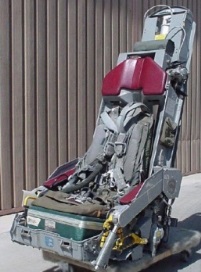 600+ programs/efforts
26 AML
150 Product Support
100+  IML
1 UON
200 FMS
150 service contracts
1800 people
$18.9B across FYDP  USAF & FMS
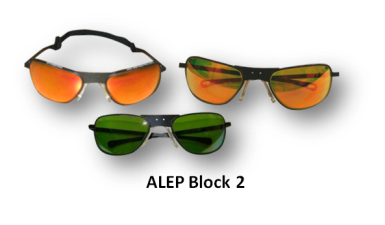 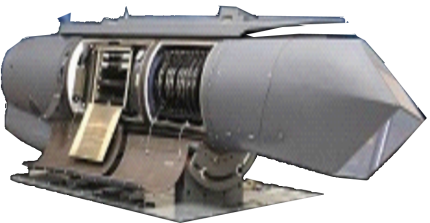 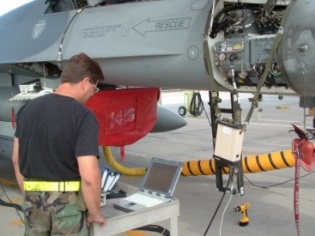 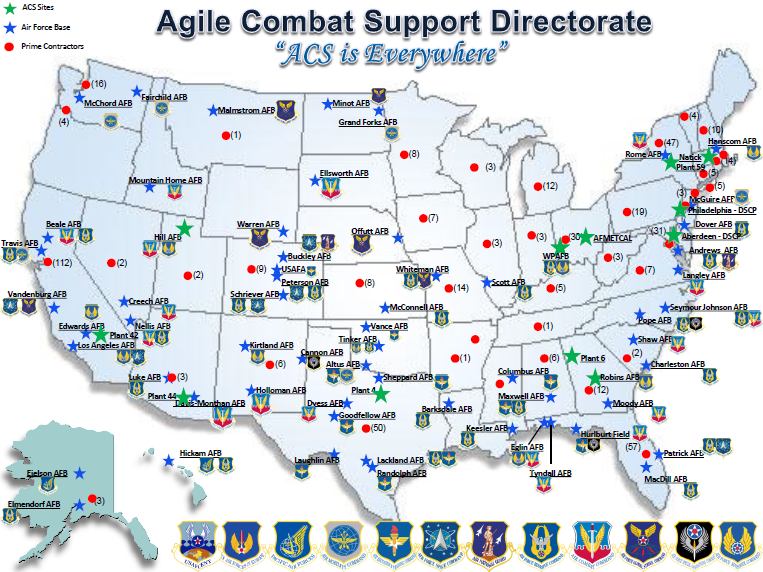 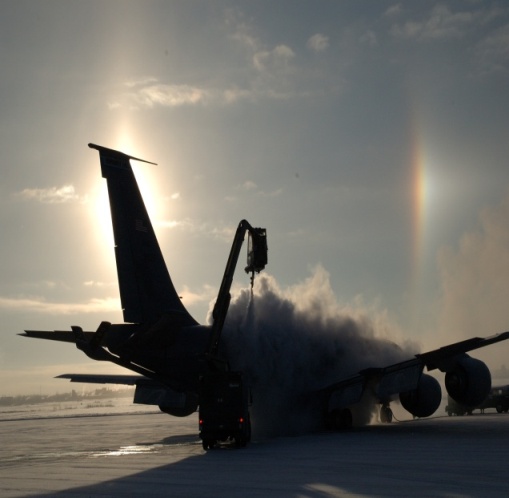 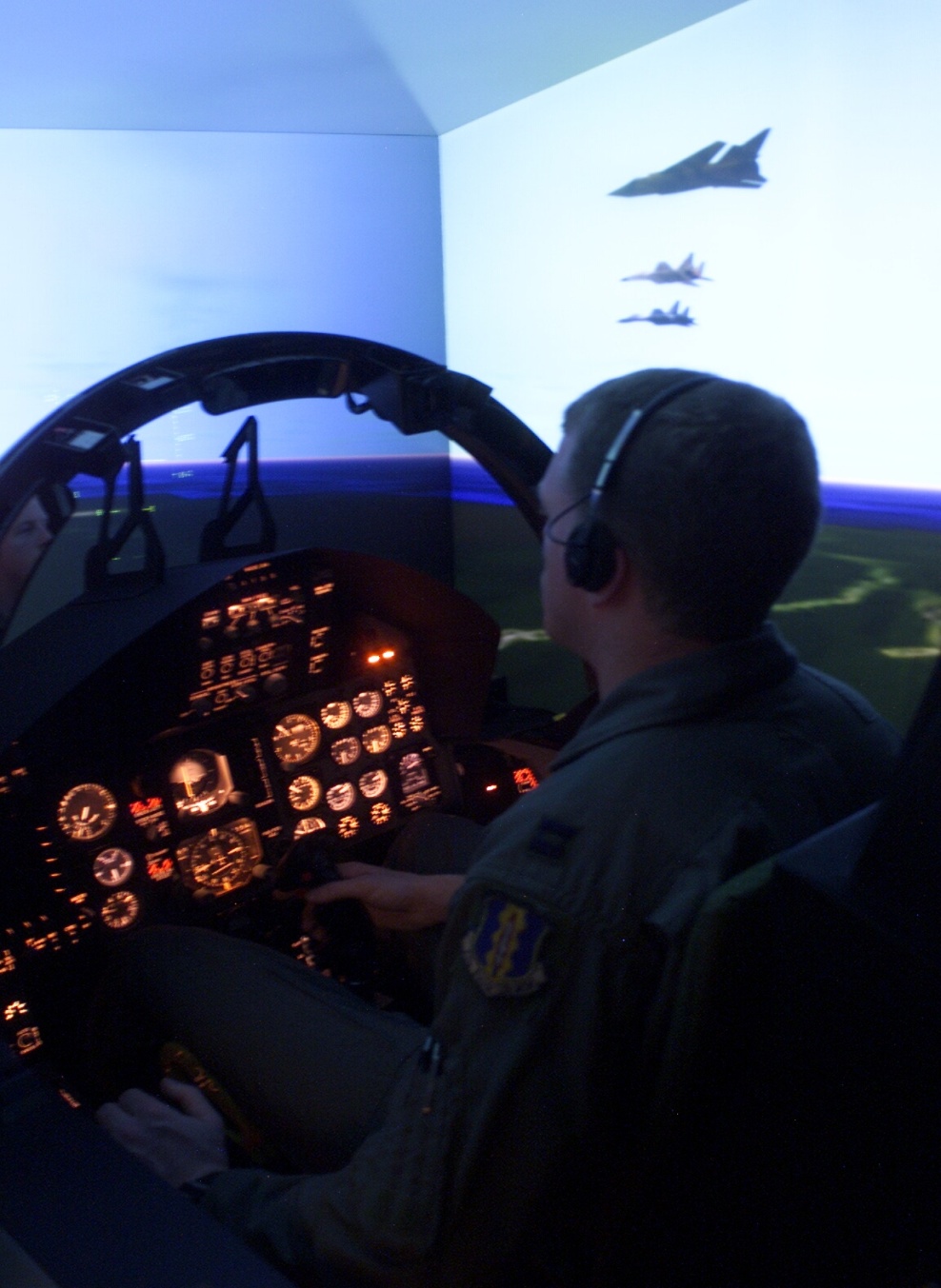 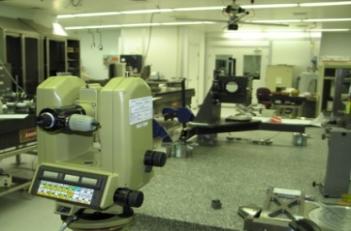 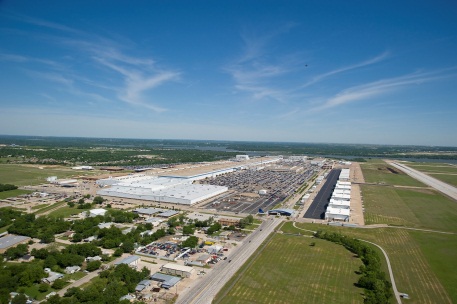 2
ACS – Our Impact
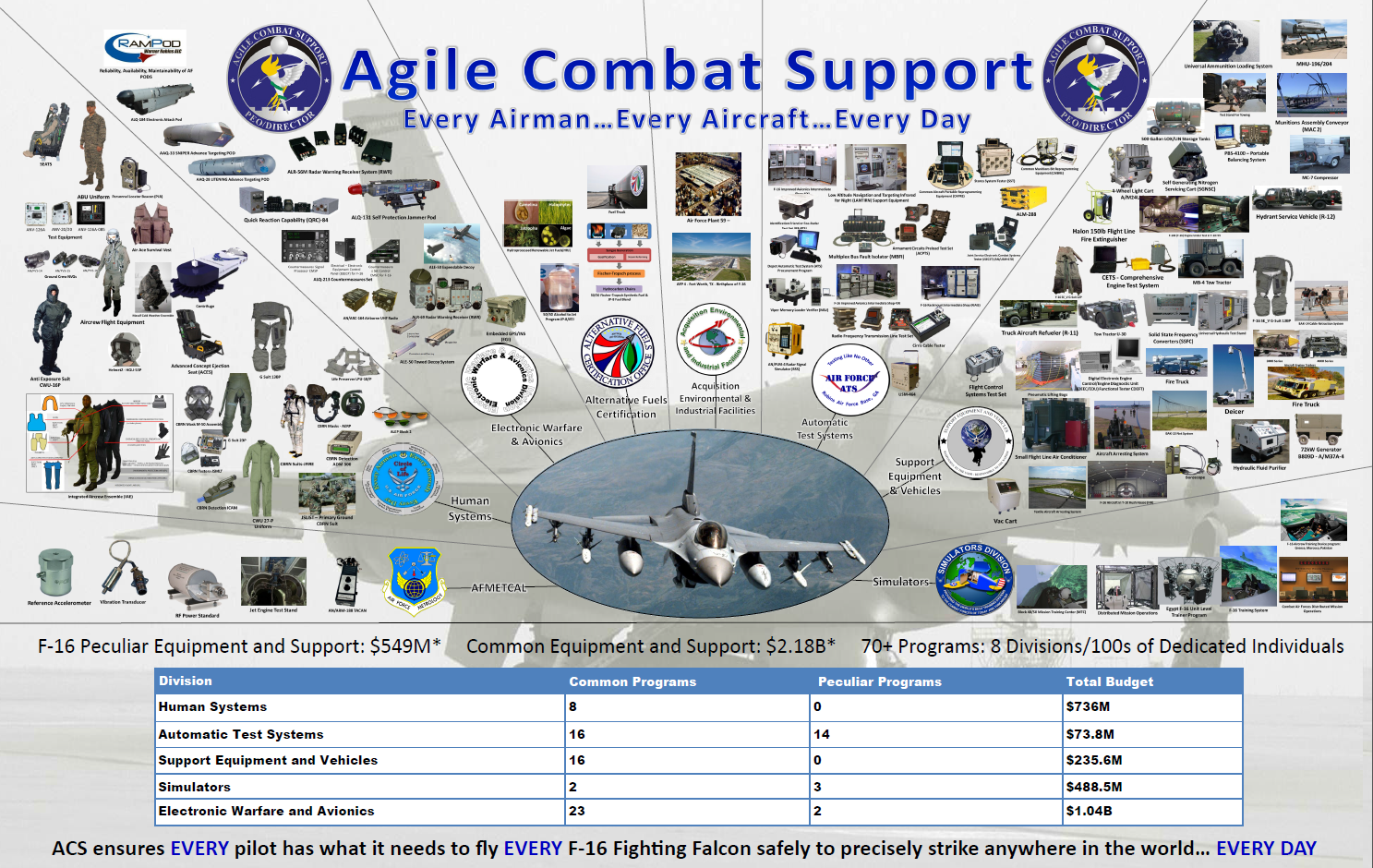 3
Agile Combat Support Directorate
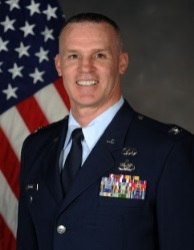 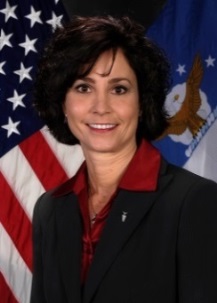 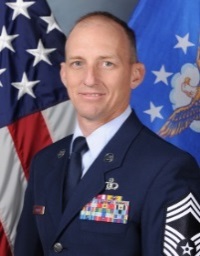 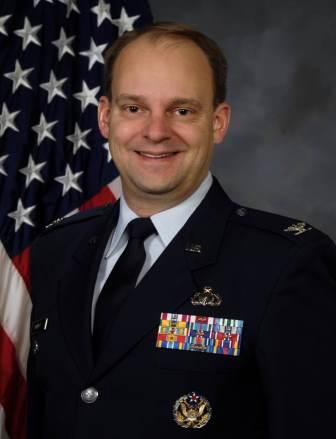 Vacant
Position is being filled
CMSgt Jonathan Redfern
Chief Enlisted Manager
Colonel James T. Moore
Director’s Senior IMA
Ms. Lynda Rutledge
PEO/Director
Colonel Gregory McNew
Deputy PEO/Director
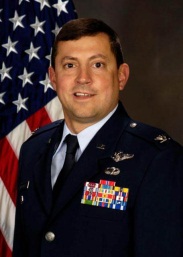 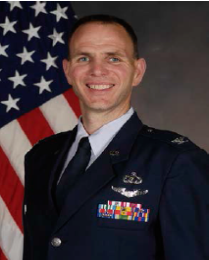 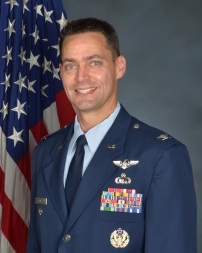 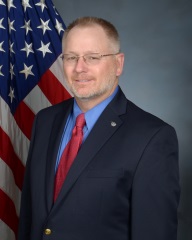 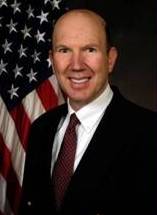 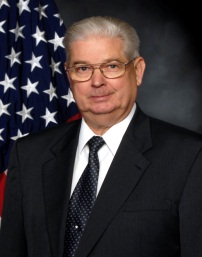 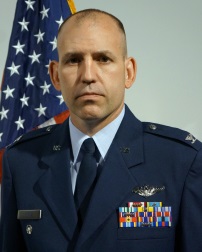 Mr. Jimmy Bailey
Chief, Auto Test Sys 
Div
Colonel William (Chip) Mosle
Chief, Human Sys 
Div
Colonel Jeffry Gates
Chief, Spt Equip/Veh
Div
Colonel Earl Stolz 
Chief, EW & AV 
Div
Mr. Paul Kube
Chief, AFMETCAL
Div
Mr. Alex Briskin
Chief, Acq Env & Industrial Facilities Div
Colonel Daniel Marticello
Chief, Simulators
 Div
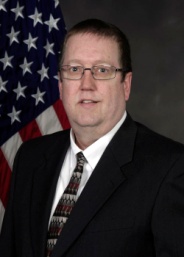 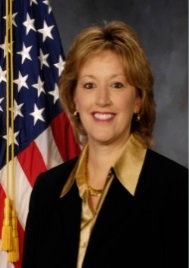 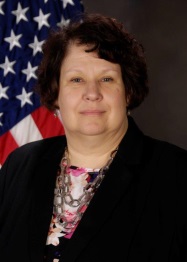 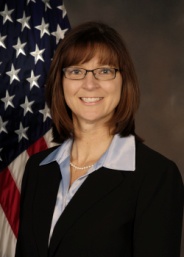 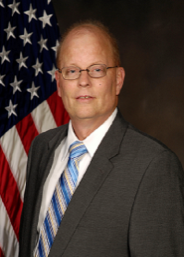 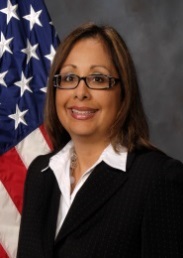 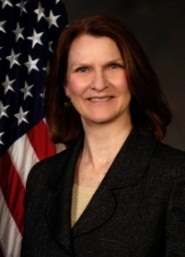 Photo
Forth-coming
TBD
Ms Kristin Scherer
Chief, Financial Management
Ms. Jacqueline 
Janning-Lask
Director of Engineering
Ms. Vicki Fry
Chief , Contracting
Ms. Cheryl Ferrell
Chief , Logistics
Ms. JoAnn Freburg
Chief, Management 
Operations
Mr. Dennis Deitner
Chief, Portfolio 
Analysis
TBD
Chief, FMS
Mr. Ron Hannan
Chief, Security
Revised:  20 Jan 16
4
PEO Priorities
Cyber Resiliency—Building security-in future acquisitions; proactive management of current threats
Driving down contract award timelines
More frequent/earlier communication with industry
Instilling agile, life cycle management mindset across Directorate
Creating more competitive and small business opportunities
Adopting Modular and Open Systems Architecture
5
ACS Portfolio
Support Equipment & Vehicles (SE&V) Product Line
7
SE&V Acquisition Contract Value & Type Breakdown
Sole Source, 10
Competitive, 18
8
Noise Suppression System/Fire Suppression System (NSS/FSS) Sustainment Contract
Requirement
Noise Suppression System (NSS) and Fire Suppression System (FSS) sustainment
Lead Command:  AFMC
Supporting Commands:  ACC, AETC, AFGSC, AFRC, AFSOC, AMC, ANG, PACAF, USAFE
Acquiring Organization:  AFPEO/Agile Combat Support, Support Equipment & Vehicles Division, AFLCMC/WNZ
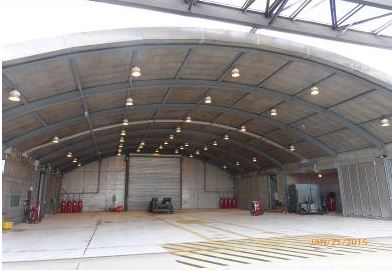 Notional Schedule
Acquisition Planning Start	Oct 15
RFI	Dec 15
Industry Day	Dec 15
ASP	Jul 16
Solicitation	Dec 16
Award	Oct 17
Background Info
This will be a long-term contract to combine NSS & FSS sustainment, support , and upgrades for all NSS & FSS models
7 different NSS types
126 total CONUS & OCONUS units
Competitive; approximate value $300M+
9
Towbarless Tow Vehicle (TTV)
Requirement
The Air National Guard (ANG) is requesting procurement of 50 Towbarless Tow Vehicles(TTV) to be used for pre-position of aircraft (A-10, F-15, F-16, F-22 and F-35) in confined spaces. Eliminates tow bar need.
Funded by: ANG
Acquiring Organization:  AFPEO/Agile Combat Support, Support Equipment & Vehicles Division, AFLCMC/WNZD
Notional Schedule
Acquisition Planning Start	May 15
RFI	Aug 15
Estimated RFP	Jun 16
Estimated Contract Award	Jan 17
Background Info
New acquisition of a vehicle capable of meeting requirements within ANG specification
Market Research identified 10 Small Businesses capable of manufacturing TTV
10
MHU-110/MHU-141 Munitions TrailerReplacement Program
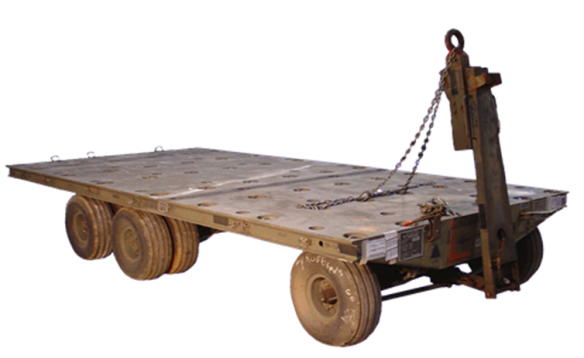 Requirement
Used for temporary storage & transportation of munitions. Nuclear certified and can be used for conventional and nuclear munitions.
Lead Command: ACC
Supporting Commands: All MAJCOMs
Acquiring Organization:  AFPEO/Agile Combat Support, Support Equipment & Vehicles Division, AFLCMC/WNZB
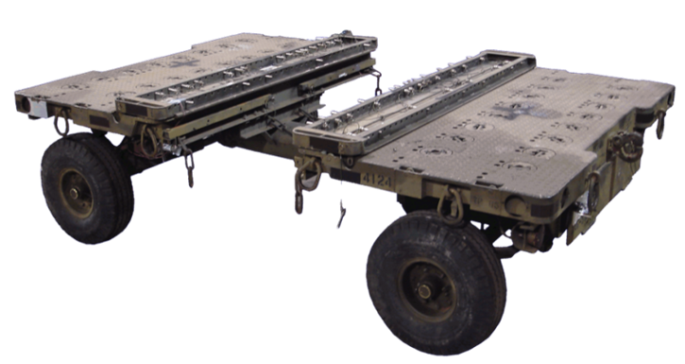 MHU-110
MHU-141
Background Info
Will design/test/deliver initial production units to begin recapitalizing legacy ~6K MHU-110/141 trailer fleet (MHU-110: 1,593/MHU-141: 4,322) which ended production in 70’s and is near the end of its 2nd service life. 
Due to extended service life, both trailers experiencing significant sustainment issues such as parts obsolescence and structural fatigue (cracked welds, metal fatigue, etc.).
Notional Schedule
Acquisition Planning Start	May 13
RFI	May 15
Industry Day	Oct 15
RFP	4Q FY16
11
72kW Flight Line Generator SetUpcoming Acquisition
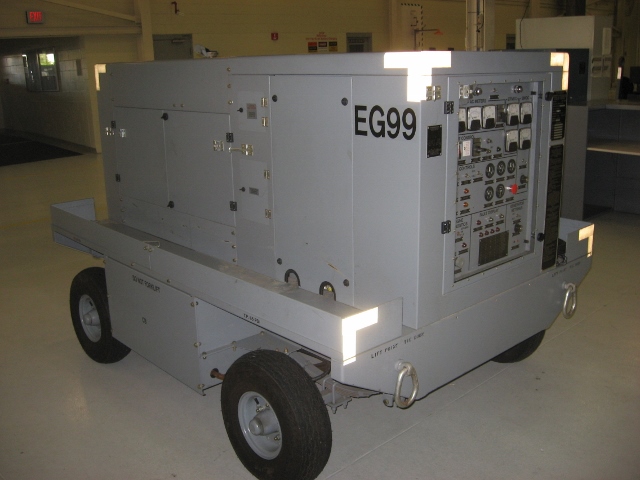 Requirement
Diesel engine driven source of electrical power which provides 72kW (90KVA), 115/200VAC, 3-phase, 400Hz, 28 & 270 VDC power used for starting aircraft and various ground maintenance tasks 
Lead Command: ACC
Supporting Commands:  All MAJCOMs
Acquiring Organization:  AFPEO/Agile Combat Support, Support Equipment & Vehicles Division, AFLCMC/WNZB
Procuring Generator Set similar to B809E
Background Info
Replaces 72kW flight line & 60kw gas turbine engine generator set fleets. Comprised of 7 models, dating back to ’79. 60kW fleet is comprised of 3 models dating back to ‘64. 

 
Will acquire 5K-6K units to replace all legacy 72kW and 60kw generator sets. Requirements include AF, sister services, and FMS customers.
Notional Schedule
Acquisition Planning Start	Aug 16
RFP	Dec 16
Award	Jul 17
Testing	4Q FY18 -  
2Q FY19
Production Readiness	3Q FY19
Production Units Order	4Q FY19
12
Automatic Test Systems 
Product Line
ATS Program Groups
Organizational Level
COLT
IFF
CAPRE

Intermediate Level
F-16/A-10/C-5 AIS
F-15 AIS
B-1 ARTS
CM-ATS

Depot Level
VDATS
CBATS

TMDE
Meters
Analyzers
Calibrators
Test Sets
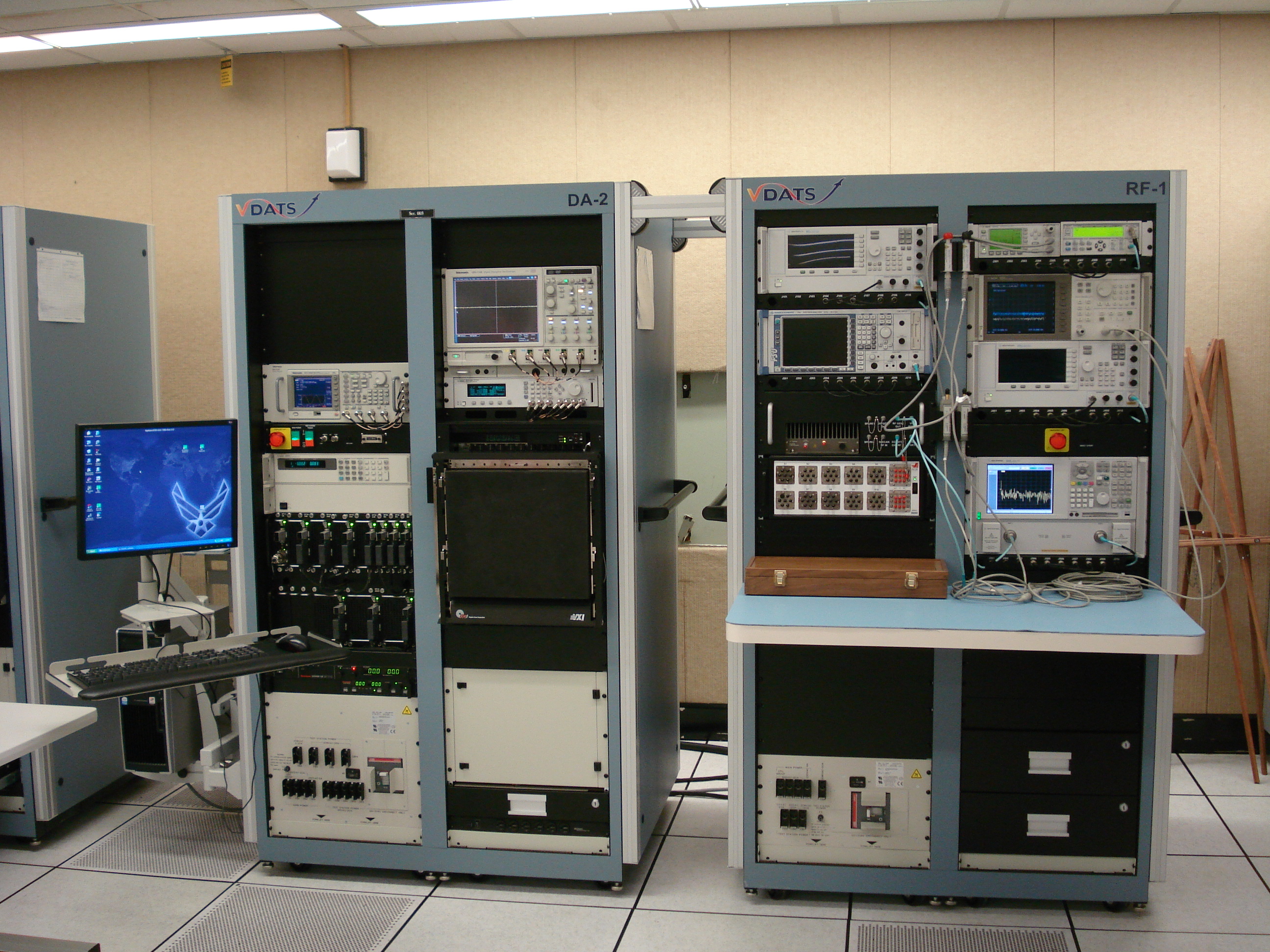 Versatile Depot Automatic Test Station
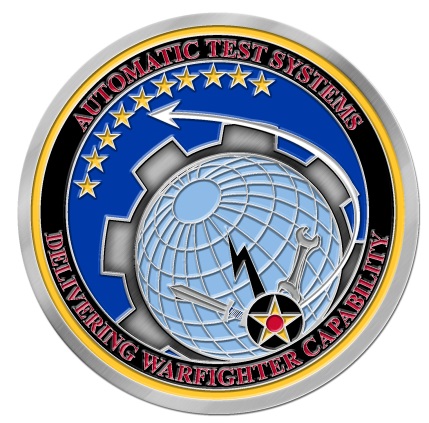 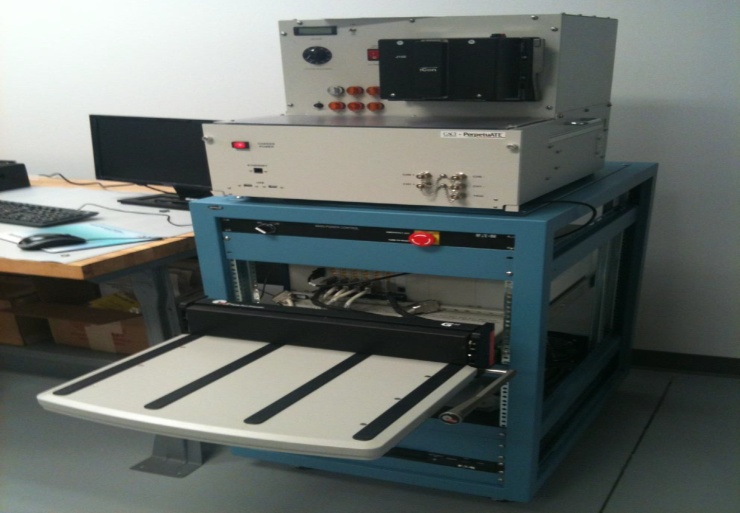 CBATS
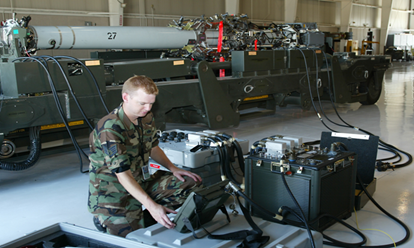 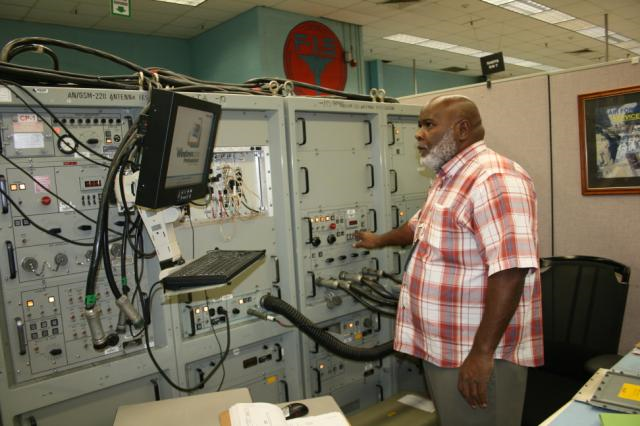 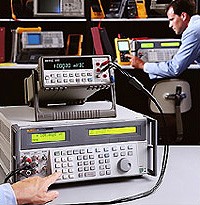 Every mission requires ATS test solutions!
TMDE
Common Organizational Level Tester
F-15 AIS
Bomber Armament Tester
Requirement
Develop a common reliable, deployable, nuclear certified, cyber secure bomber armament tester for B-1, B-2 and B-52
Lead Command:  AFGSC
Supporting Commands:  AFMC
Acquiring Organization:  AFPEO/Agile Combat Support, Automatic Test Systems Division, AFLCMC/WNA
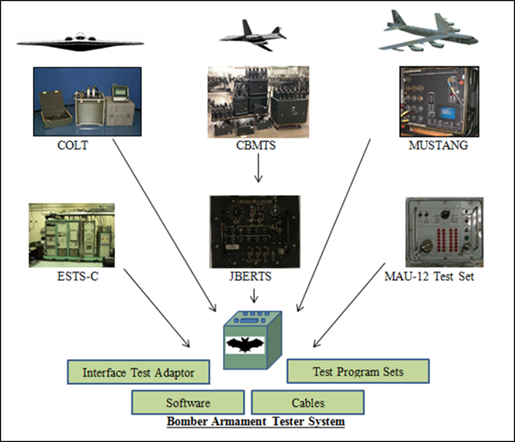 Schedule
Acquisition Planning Start	Oct 14
RFI	Sep 14/Dec 15
Industry Day	Feb 15
RFP	Jun 16
Award	Mar 17
Fielding	Aug 19
Background Info
Merges functionality of six obsolete legacy bomber testers (MUSTANG – Multi-User System Tester Armament Next Generation, COLT – Common Organizational Level Tester, CBMTS – Conventional Bomb Module Test Set, ESTS – C – Electronic System Test Set (Model C), JBERTS – Junction Box Ejector Rack Test Set, MAU-12 – Munitions Adapter Unit)  into a deployable, nuclear-certified, self-test capable, testing unit
14
Electronic Warfare & Avionics Product Line
Common Avionics
Targeting, Navigation, and IRST Pods
GPS User Equipment
Ground/Airborne Comm and Nav Systems
Data Links/Gateways
Electronic Warfare
Electronic Countermeasures/Jammers
Radar Warning Receivers
Chaff/Flare Dispensers
Missile Warning Systems
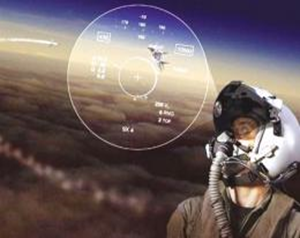 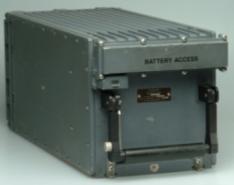 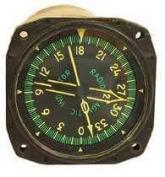 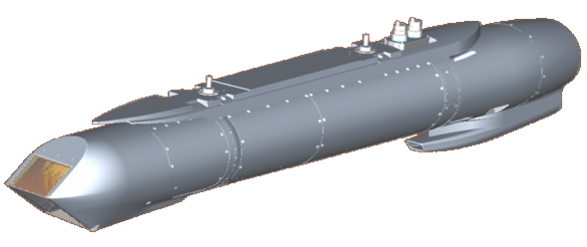 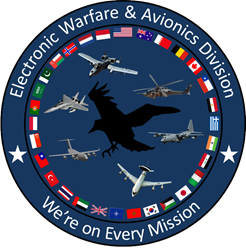 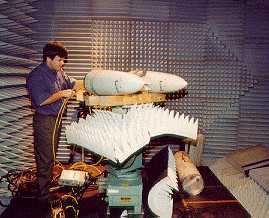 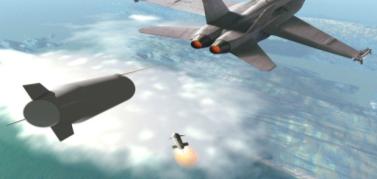 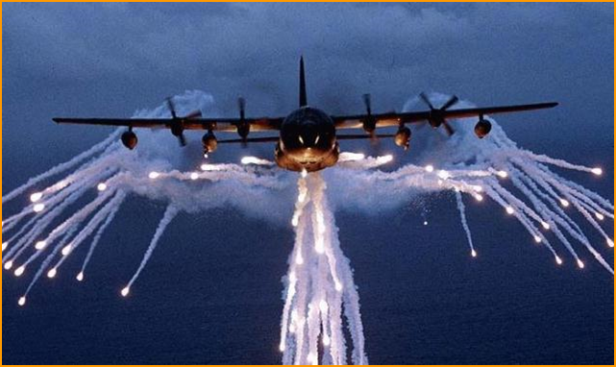 “We’re on board every mission!”
15
ALR-46/69 Radar Warning ReceiverHardware/Software Sustainment
Requirement
Contract for 30% support of Block Cycle (and non block cycle) software maintenance tasks, deficiency investigations, hardware redesigns, and lab maintenance
Lead Command:  ACC
Supporting Commands:  AFMC, ANG, AFRC, AFSOC, AMC, AFGSC (and FMS nations)
Acquiring Organization:   AFPEO/Agile Combat Support, Electronic Warfare & Avionics Division, AFLCMC/WNY
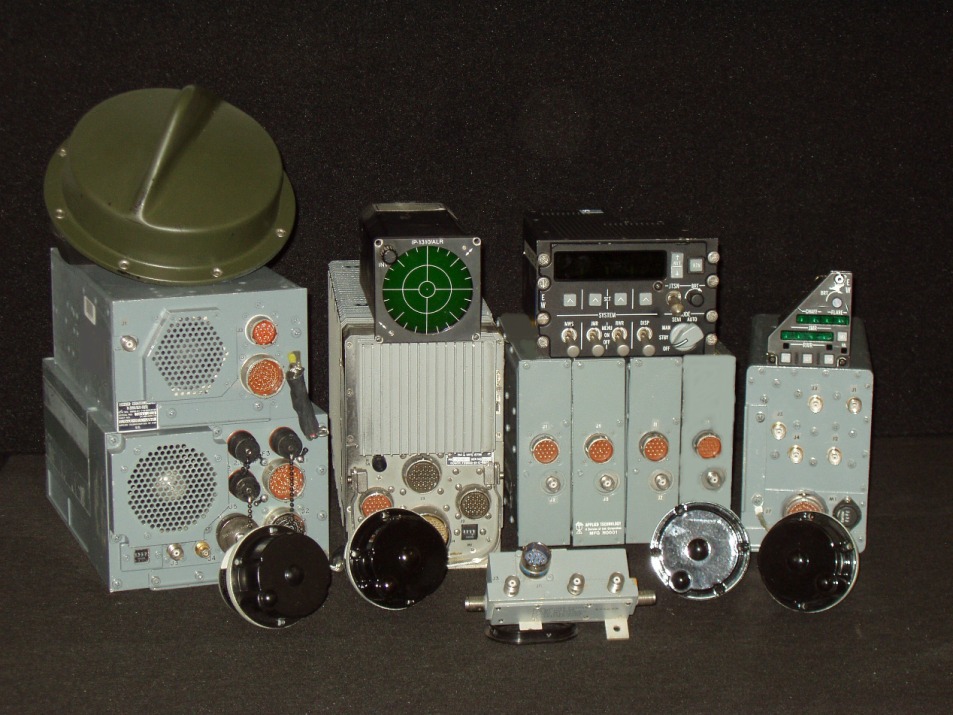 Schedule
Acquisition Planning Start	Nov 14
ESIS	Oct 15
Draft RFP	May-Jun 16
Final RFP	TBD
Award	TBD
Background Info
Legacy analog RWR provides audio and video cues for SA to the aircrew of RF guided threats
Oldest RWR in the AF inventory; IOC ~1970’s; End of Life ~2035; 1,000+ systems fielded
Hardware Repair = 100% Organic
Software/Hardware Sustainment = 70% Organic / 30% Contract supported
16
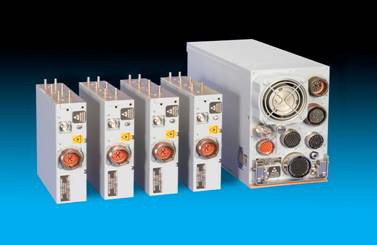 CSP
RR
ALR-69A Digital Radar Warning Receiver
Requirement
Current Requirements: 
88 ANG/AFRC C-130H 2/2.5/3 – 1067 signed 4QFY15
Requirements on the horizon: 
100 ANG/AFRC F-16 Blks 30/42—3QFY16 
Active duty C-17s & F-16s
Schedule
Acquisition Planning Start	Aug 15
RFI	Sep 15
Industry Day	Apr 16
RFP	Jun 16
Award	Jul 17
Fielding	TBD
Background Info
Replaces 1970’s Radar Warning Receivers (RWR) larger footprint with next generation wideband digital channelized receiver technology
Fielded in FY13 on 24 C-130H1
17
Summary
Anticipate steady stream of business opportunities from Agile Combat Support portfolio
Streamlining the contracting timeline can only occur through disciplined acquisition planning and pre-award execution
Increased transparency and communication is beneficial to Industry and the Government
18